Samarbete (kollektivt handlande) är vägen framåt i klimatfrågan
Prof. Sverker C. jagers, & Docent Åsa Löfgren
VARFÖR?
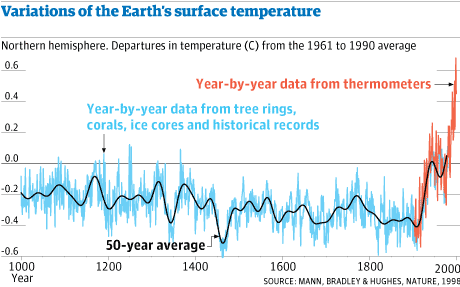 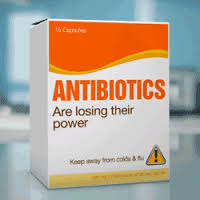 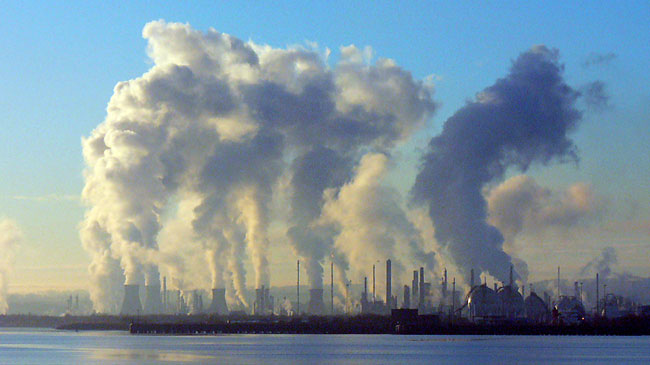 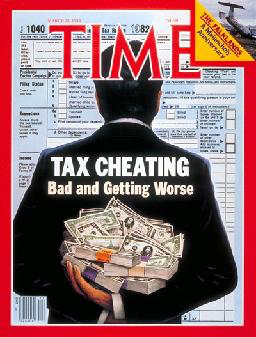 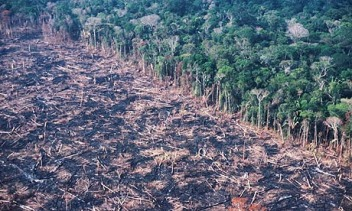 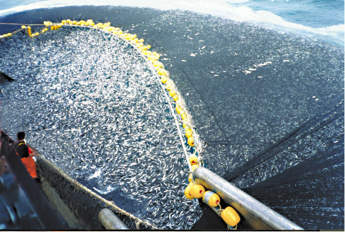 KAN MAN GÖRA NÅGOT?
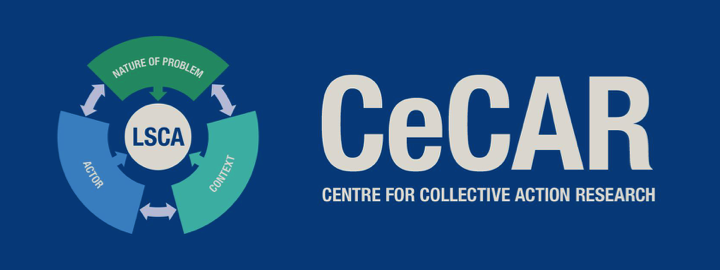 Tvärvetenskapligt team
Psykologi
(Behavioural) Economics
Statsvetenskap
Juridik
Filosofi
Naturvetenskap (klimat, marint, medicin, etc.)
10 PIs, 6 PhD-studenter, 4 Postdocs och ca 30 affilierade seniorforskare
 
Gemensam teoretisk utgångspunkt: Social dilemma teori
A Social dilemma
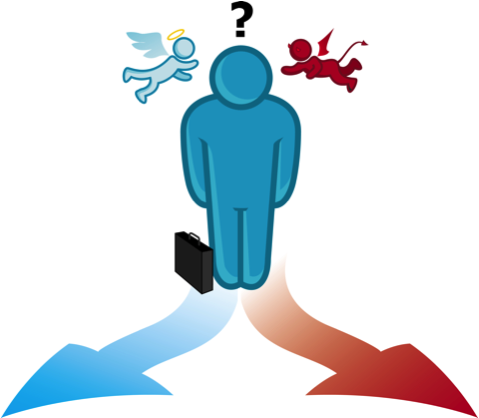 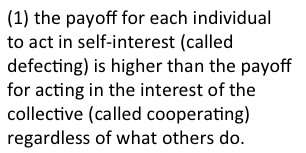 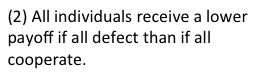 Två sidor av myntet
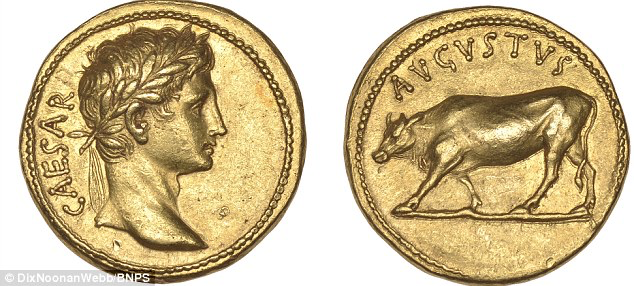 Vinnare
Förlorare
Om den uppenbara risken att bli en dubbel förlorare
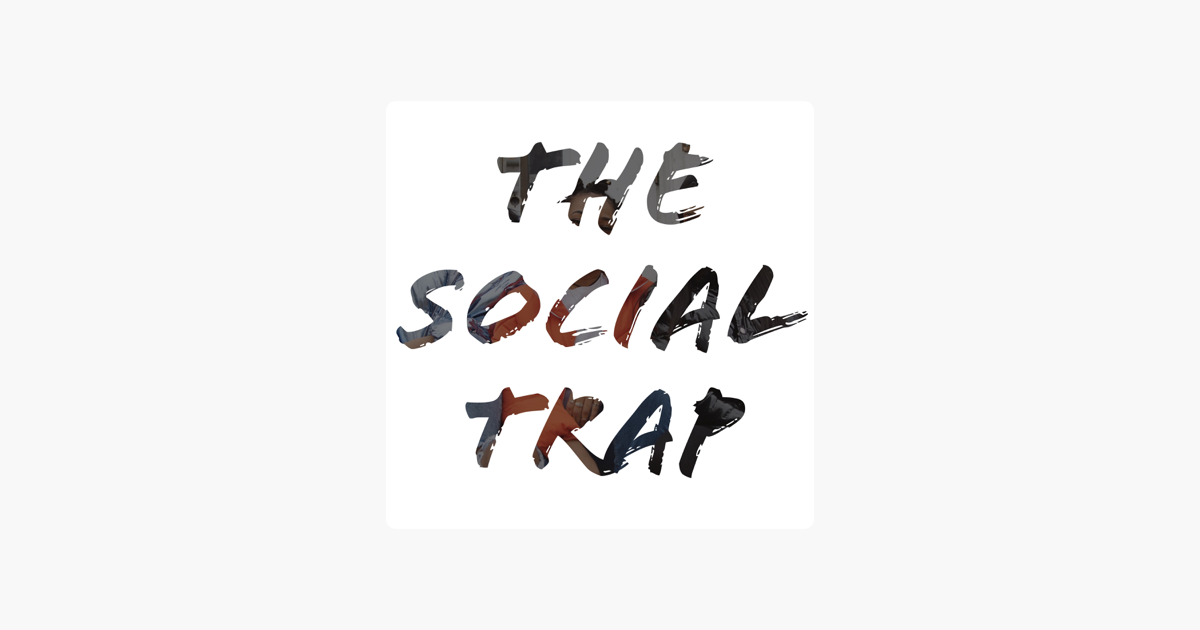 Olika sociala dilemman
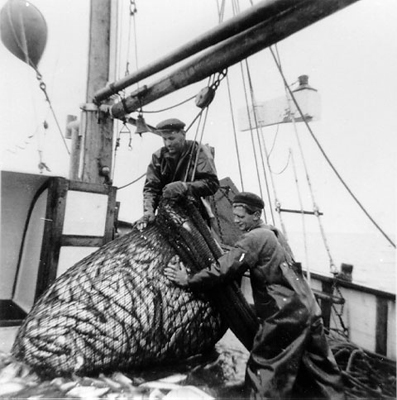 Resursdilemman


Bidragsdilemman


“Tvättstuge-dilemman”
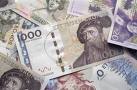 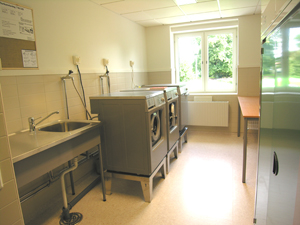 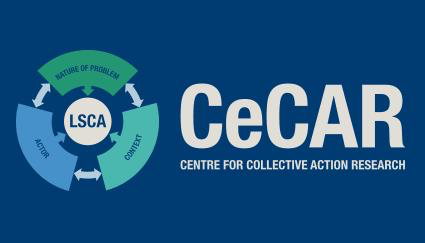 Tidigare forskning
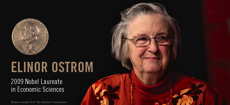 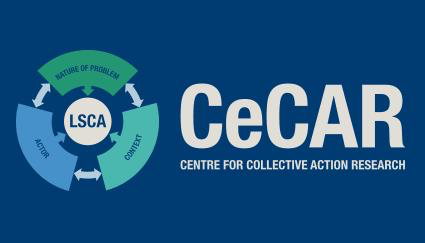 Ngr faktorer som faciliterar (medverkar till) samarbete
Ta med er dessa i minnet!
Psykologiska faktorer
Värderingar
Verklighetsuppfattningar
rättvisa
Mellanmänskliga faktorerHomogenitet
Kommunikation
Makt
Reciprocitet (ömsesidighet)
Tillit
Sociala faktorer• Sociala normer
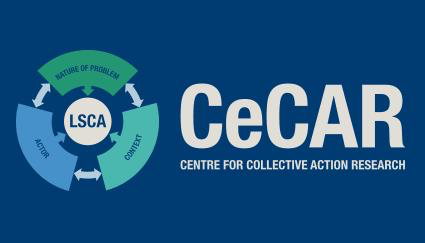 Småskaligt och storskaligt kollektivt handlande
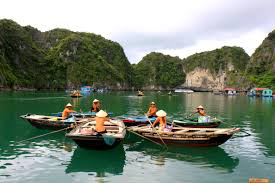 CO2-emissions
Corruption
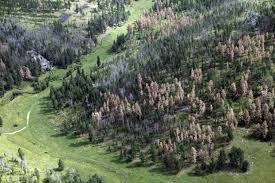 Antibiotic resistance
=
?
Ocean acidification
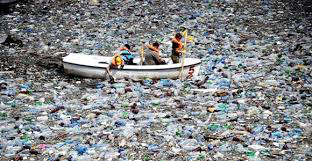 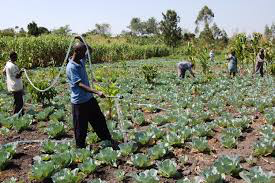 Ocean plastics
Utvidgad förståelse av kollektivt handlande
Alla kollektiva handlingsproblem är inte strikta sociala dilemman!
Men: alla kollektiva handlingsproblem delar vissa egenskaper med sociala dilemma, främst: De kan inte hanteras om inte åtminstone somliga aktörer handlar emot sitt kortsiktiga egenintresse, eller representanter handlar emot sina klienters kortsiktiga egenintresse.
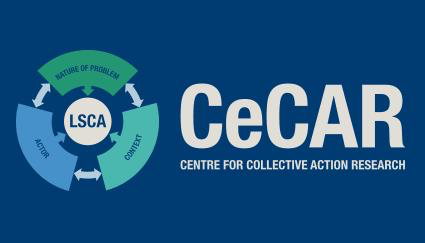 Uppskalning
Karakteristika:
Antal aktörer
Rumsligt avstånd
Tidsmässigt avstånd
Komplexitet (t ex kopplingar och feedback)
Ju mer storskaligt, ju mindre troligt att enskilda aktörer kommer att samarbete spontant. Varför skulle de?
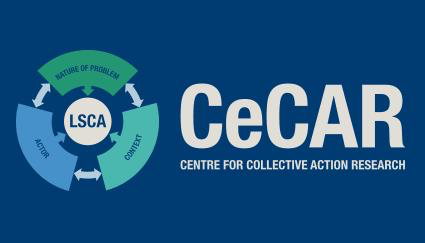 Large-scale characteristics skapar ”stressorer” som motverkar samarbetsfacilitatorerna och därför missgynnar kollektivt handlande
Exempel på stressorer:
Anonymitet
Heterogenitet 
Sociala and ekonomiska skillnader
Minskade förutsättningar för reciprocitet (ömsesidighet)
Osäkerhet
Informationsunderskott
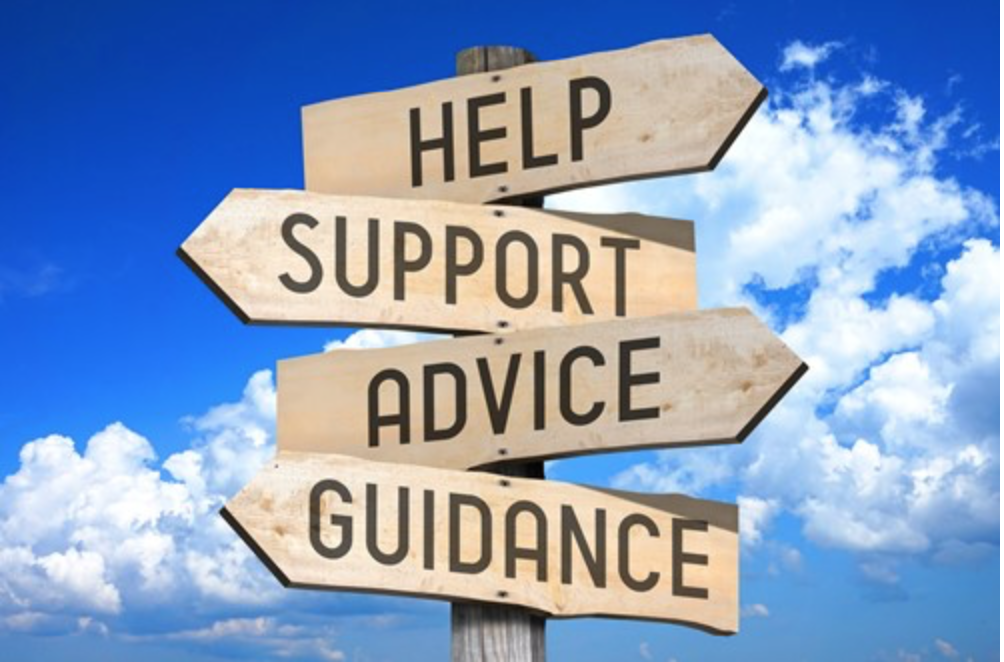 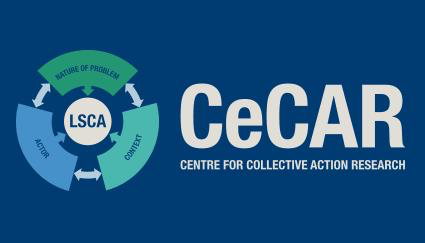 Graphical illustration of generating and sustaining 
(larger-scale)collective action
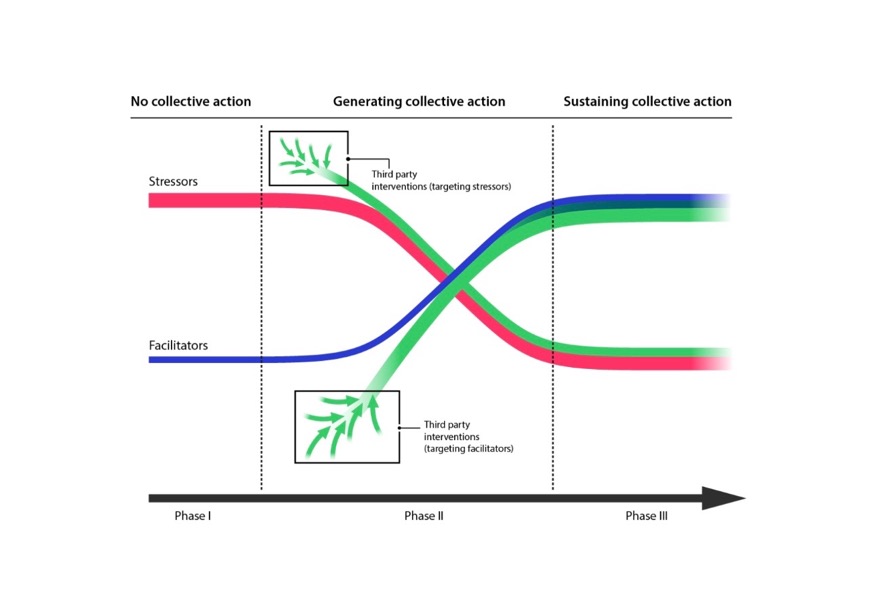 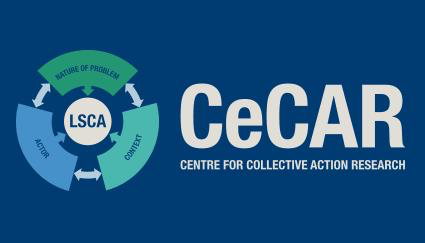 Graphical illustration of generating and sustaining collective action
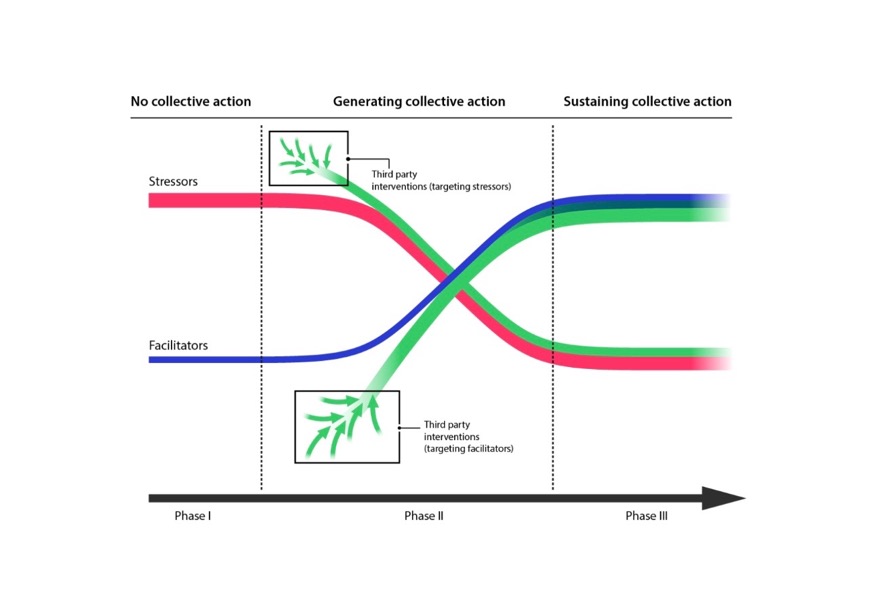 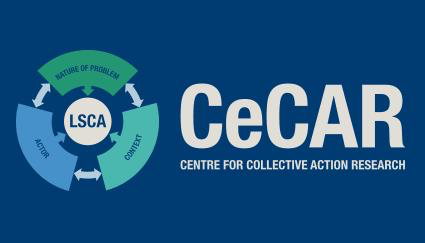 Graphical illustration of generating and sustaining collective action
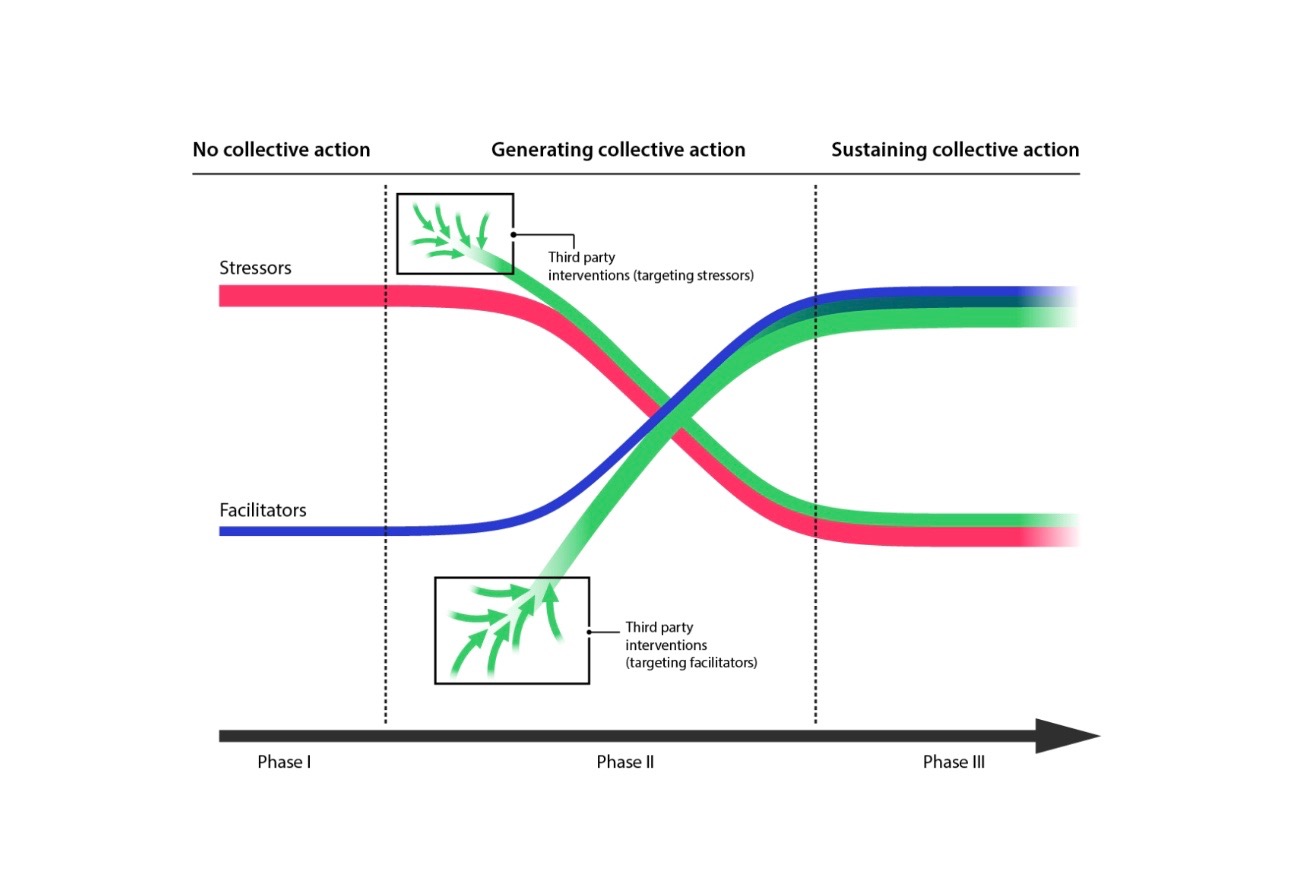 Regulated/on-going collective action
Vem skall styra?
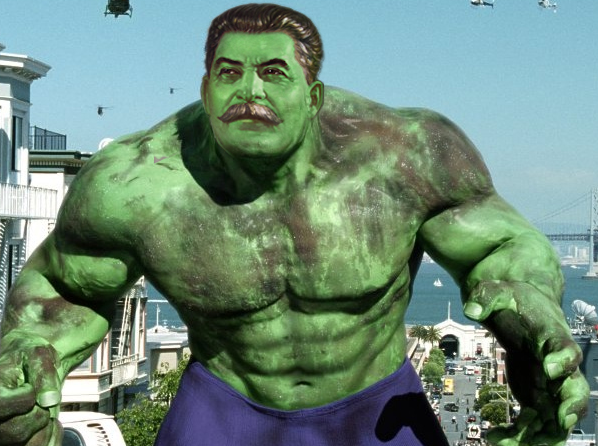 Om den externa (tredje) parten
Flera funktioner: motivera, koordinera, styra, tvinga
Mycket hänger på vilka aktörerna är som skall samarbeta
Och vad de skall samarbeta kring
Staten
Flera andra fullt tänkbara:
Kyrkan
Frivilligorganisationer, NGOs
Branschorganisationer
Mer? Enskilda företag?
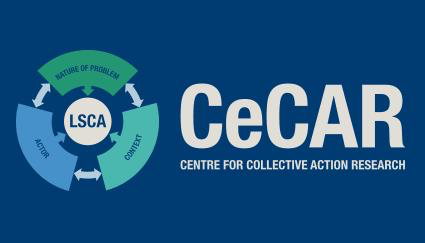 Ngr faktorer som faciliterar (medverkar till) samarbete
Psykologiska faktorer
Värderingar
Verklighetsuppfattningar
rättvisa
Mellanmänskliga faktorerHomogenitet
Kommunikation
Makt
Reciprocitet (ömsesidighet)
Tillit
Sociala faktorer• Sociala normer
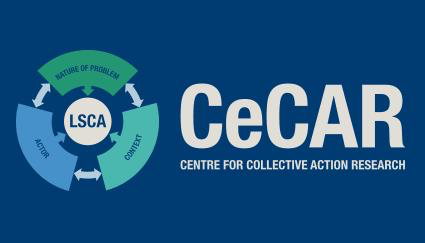 Exampel på forskning
1. Explaining resistance, negative attitudes, non-support and/or non-compliance with environmental policies.
2. Designing alternative policies to increase acceptability and compliance.
3. Combining different policies to increase acceptability and compliance.

4. Conduct 1-3 in different contexts (e.g., variation in type of political system, level of corruption and political culture)

Multiple methods, including surveys, survey experiments, field experiments, public good games and in-depth interviews.
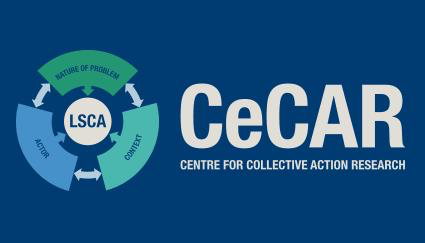 TACK FÖR OSS!